МИР ПРОФЕССИЙ ХХI века.Учащимся 9-11 классов
Педагог-психолог: Ахметова Г.Ж
Цель: познакомить учащихся с многообразием профессий и с профессиями 21 века.
Задачи: 1) сориентировать учащихся в огромном мире профессий;
 	    2) помочь определиться в выборе будущей профессии.
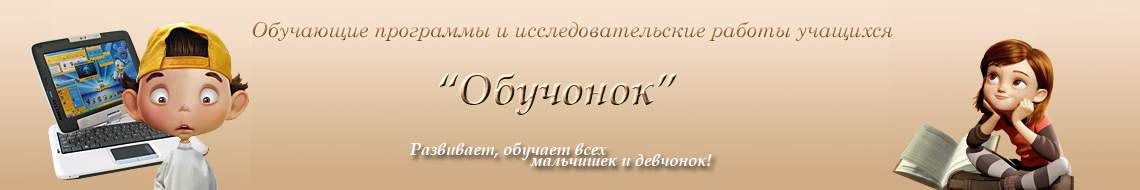 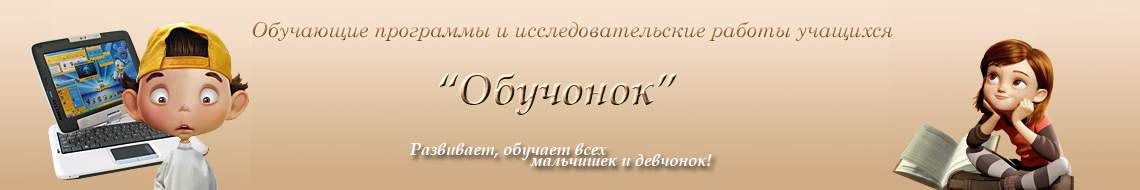 У МЕНЯ РАСТУТ ГОДА,
БУДЕТ МНЕ СЕМНАДЦАТЬ.
КЕМ РАБОТАТЬ МНЕ ТОГДА?
ЧЕМ ЗАНИМАТЬСЯ?
		В. Маяковский
Что может быть 
важнее в семнадцать 
лет, чем выбор
профессии, которой 
будет посвящена вся 
твоя последующая 
жизнь?
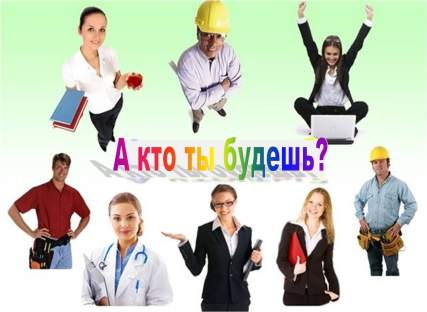 ЗНАНИЯ – 
СИЛА И ДЕНЬГИ                    
	Михаил Ломоносов, гонимый жаждой 
знаний, прошагал тысячи вёрст до Москов-
ского университета и, не будучи богат, стал
велик и знаменит. В наше время хорошее
образование стоит немалых денег:
количество бюджетных мест в вузах сокра-
щается, второе высшее можно получить 
только платно. Но есть способ съэкономить…
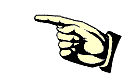 Есть много профессий
хороших и разных…
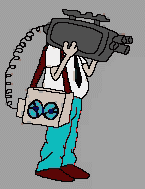 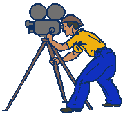 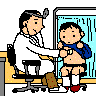 Доктор лечит нас
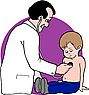 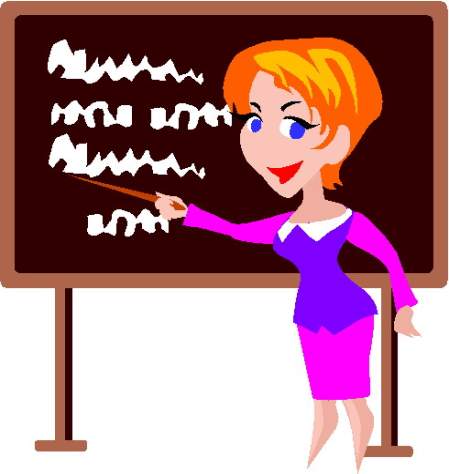 Есть учительница в школе
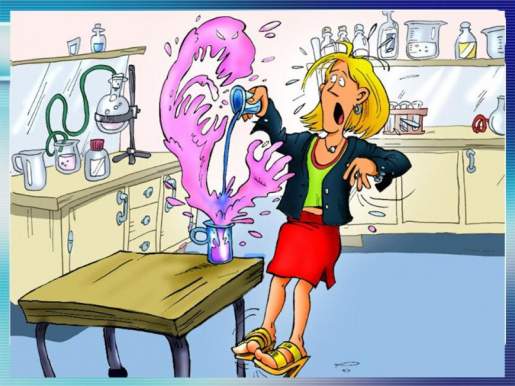 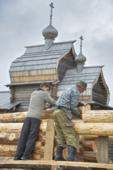 Маляры  и плотники  -  
важные работники
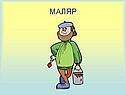 Мы построим новый дом, 
Будем дружно  жить в нём.
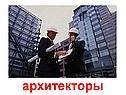 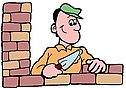 Каменщик
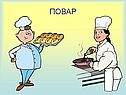 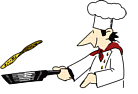 Повар варит нам компоты –
Это очень хорошо!
Повар делает котлеты – 
это тоже хорошо!
МИР ПРОФЕССИЙ XXI века
Ежегодно появляется до 500 (!) новых профессий.
Некоторые, отражая специфику конкретного времени и сложившейся ситуации, «живут» лишь 5 – 15 лет,
затем «умирают» либо трансформируются  до неузнаваемости. 
Всего же, согласно единому 
тарифно-квалификационному справочнику,       насчитывается  до 6 тысяч профессий.
     Выбрать нелегко!
     Вот несколько новейших и самых перспективных.
Аварийный комиссар -
сотрудник страховой компании, предпочтительно юрист по образованию,  определяет размер от ущерба и оценивает обязанности компании перед клиентом, попавшим в ДТП.
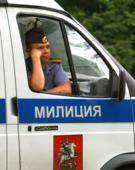 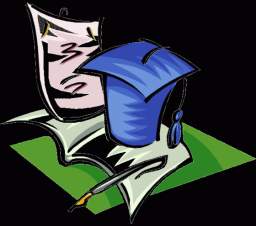 Арбитражный управляющий -
на период банкротства становится «новым директором» предприятия, контролирует его работу, стремясь вывести 
из долговой зависимости.
Образование – высшее юридическое или
экономическое плюс специальные курсы
подготовки.
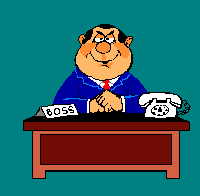 Байер -
специалист по закупке модной одежды  и обуви. Отбирает свежие коллекции на выставках и показах, хорошо разбирается в тенденциях моды и предпочтениях покупателей.
По образованию, как правило, товаровед.
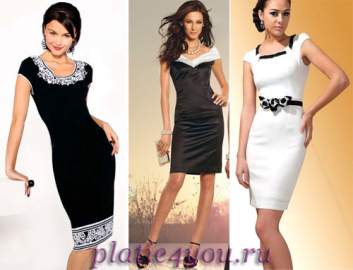 Бастер -
юрист, специализирующийся на разрешении трудовых конфликтов со стороны предприятия, в том числе и профсоюзов.
Должен отлично знать трудовое право,
быть хорошим психологом  и социологом.
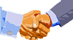 Бариста -
специалист по приготовлению кофе-эспрессо  и напитков из него, знает всё о степени помола кофейного зерна, в совершенстве владеет техникой получения молочной пены.
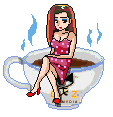 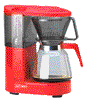 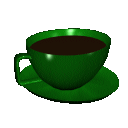 Валютный трейдер -
человек, который зарабатывает на разнице курсов валют.
Получить необходимые знания можно на специальных курсах. 
Основное преимущество этой профессии – полная свобода.
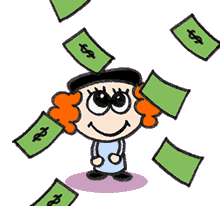 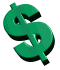 Девелопер -
специалист по операциям с недвижимостью 
со строительным и финансовым образованием.
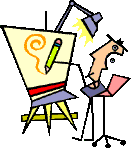 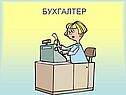 Логистик -
управляет движением  материальных и информационных потоков, следит за скоордини-рованностью работы всех подразделений, рассчитывает 
наиболее выгодную и экономичную схему  для развития того или иного проекта.  
На логистика учат в экономических вузах.
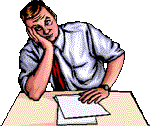 ?
?
?
Спичрайтер -
пишет тексты выступлений, докладов, готовит интервью.
Как принято, имеет филологическое образование и работает индивидуально или в команде политиков, предпринимателей или  по заказу 
PR-агентств.
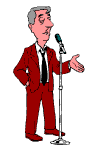 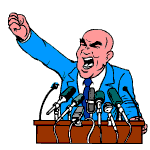 Хостес -
«лицо» ресторана, «хозяйка зала».
Встречает и размещает посетителей, может проком-ментировать выбор блюд и напитков, информирует об акциях, проводимых рестораном, контролирует и координирует работу официантов.
Обучение проходит на месте.
Профессиовед -
классифицирует и описывает профессии.
Ведь сегодня не только у нас большие запросы к выбираемой профессии, но и профессия предъявляет свои высокие требования к потенциальному работнику.
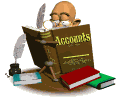 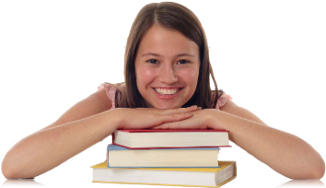 Вложить и получить
    Говорят, что XIX век был 
веком капитала,  XX – идей,
а  XXI непременно станет
веком людей. Это означает, что в любой
профессии будут востребованы прежде 
всего специалисты с хорошим образованием.
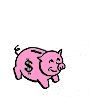 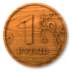 Поп-профессии
 Список тех, чьи услуги будут особенно нам нужны в ближайшие годы.
   Врачи и юристы, как всегда, на 1-м месте,   затем – программисты, биохимики и биофизики (нанотехнологии, пищевая промышленность, лекарства) и экологи.
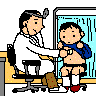 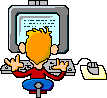 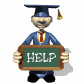 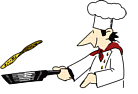 Не в деньгах счастье
От работы хорошо бы получать ещё и удовольствие.                                                              исследователи выяснили, что «белые воротнички» числятся на высоко-оплачиваемых  и престижных должностях,  вовсе от этого не счастливы.
Совершенно довольны – парикмахеры и косметологи, военные, шеф-повара, 
продавцы и учителя.
 Приходится выбирать между почтением и достатком.
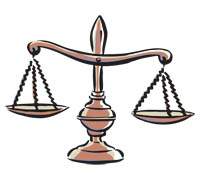 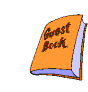 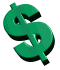 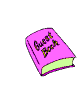 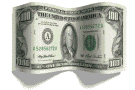 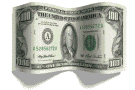 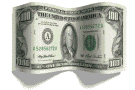 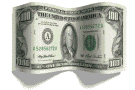 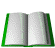 По соцопросам  в нашей стране больше всего 
уважают врачей и учителей.
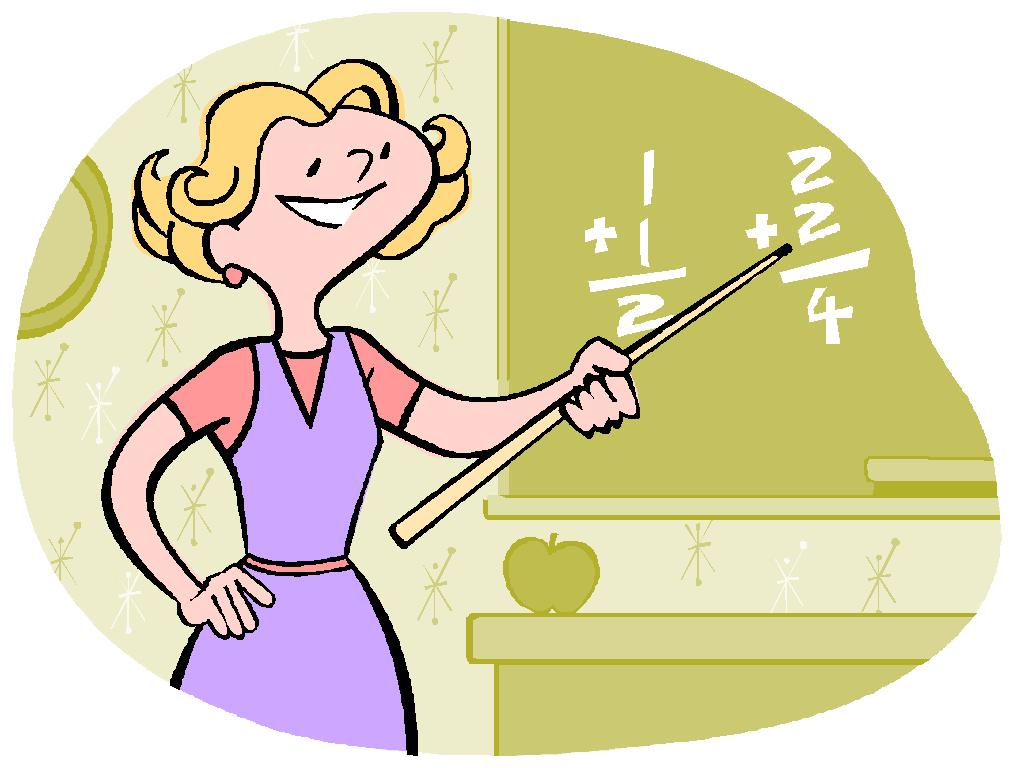 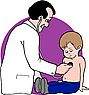 Самые востребованные профессии
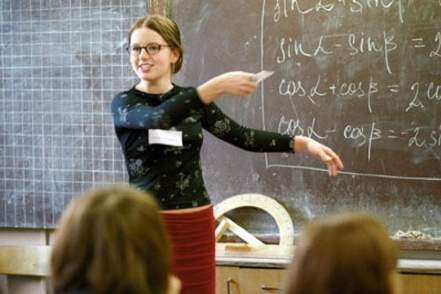 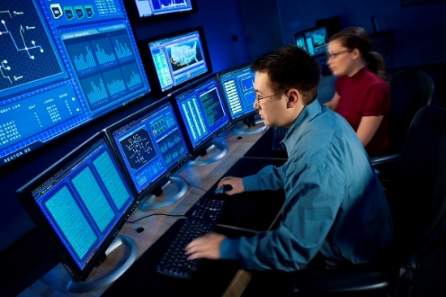 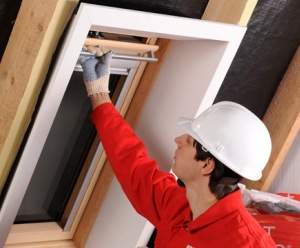 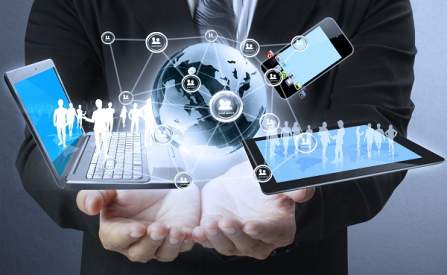 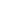 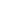 Самые востребованные профессии
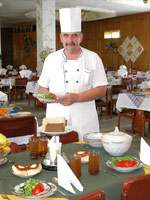 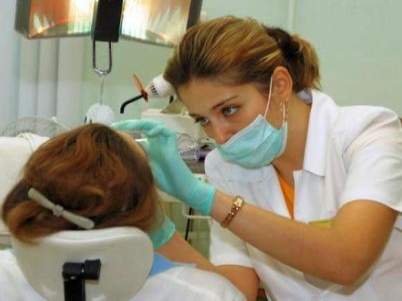 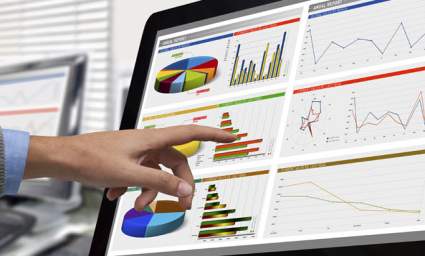 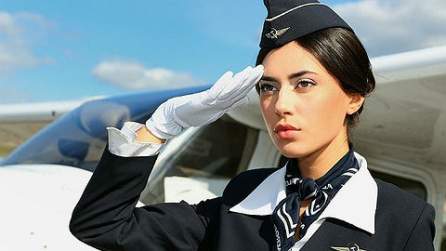 У д а ч и!
Ищите себя…
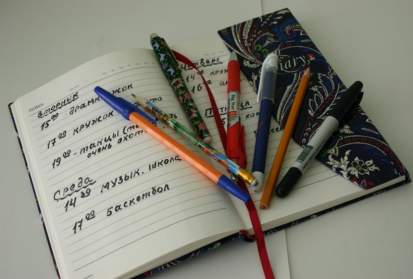